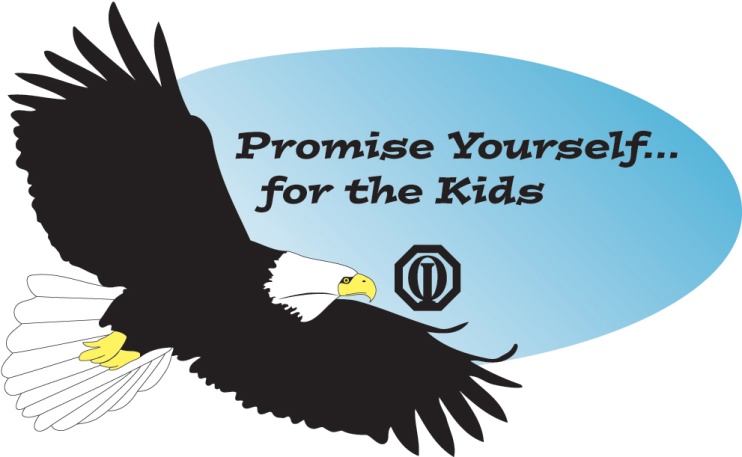 The PriorityIs Kids
One New Member
 Every Club, Every Month
Prepared by Deanna Bennett
Georgia District Optimist International
A Call To Action
The need for Optimists in action is expanding everywhere.	

Optimist membership is not growing to meet this need.

Optimist International’s continued success depends on new thinking and strategies for our Clubs and District.
The gap between the needs of youth and Optimist International’s ability to meet these needs is growing wider each and every year.
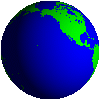 Service Needs
gap increasing
Membership
Increasing our membership involves three equally important elements.
Recruiting new members

 Retaining current members

 Organizing new Clubs
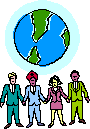 Success Depends on Our ClubsWhat we’ve done in the past has failed to deliver results.  We need to try a new approach. It’s time to use what we already know and organize for success, step by step!
Stage 1
Stage 2
Stage 3
Stage 4
Stage 5
Stage 6
Growth Can Be Accomplishedby Utilizing Six Integrated Steps
Development
Retention
Identify Prospective Members
Inform about Optimism
Educate about Optimism
Induct into Club
Involve in Club
Excite about  Optimism
Development
Is your community aware of your Club’s accomplishments?
 Are your weekly meetings welcoming and comfortable?
 How attractive & informative are your Club’s marketing materials?
 Does your Club adequately reflect your community?
 Are members encouraged to bring in new members?
 Is new member orientation exciting and informative?
Retention
How informative and lively are your weekly meetings?
 How relevant and effective are your Club’s service projects?
 Does your Club personally contact members who miss meetings?
 How connected are your members to each other?
 Do members have opportunities to get to know each other?
 Are your members active on committees or projects?
 How well informed are your members about Optimism?
 Do you offer on-going new member orientation or 
informational programs about Optimism?
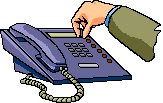 Organize New Club
Is there a community that could support a new Club?
Are there enough Clubs in the area to represent the population?
Are there Clubs in the area to accommodate varying schedules?
Do you have enough charter members for a new Club?
Is there financial or administrative support for a new Club?
Step One:
Identify Prospective Members
Inform about Optimism
Induct into Club
Involve in Club
Educate in Optimism
Excite about Optimism
Site survey
 Community trends
 Business & professional leaders
 Community leaders
 Chamber of Commerce
 Churches & schools 
  Personal acquaintances
Step Two:
Inform About Optimism
Induct into Club
Involve in Club
Educate in Optimism
Excite About Optimism
Identify
ABC’s of Optimism
 Invite prospective members as guests
 “Why I joined the Optimists”
 “Why I am still a member”
 Brag about your Club’s projects & fund raisers
 Community representation
Step Three:
Induct into Club
Involve in Club
Educate in Optimism
Excite About Optimism
Identify
Inform
A dignified ceremony
 Invite spouse and family members
 Discuss the purposes of Optimism
 Present the Creed
 Allow new Optimist to address the membership
 Make it a memorable event!
Step Four:
Identify
Inform
Induct
Involve in Club
Educate in Optimism
Excite About  Optimism
Assign a mentor
 Assign as greeter
 Select a committee
 Attend a Board meeting
 Attend a Zone meeting
 Attend a District Conference
 Participate in fellowship
 “Freshman class” activities
Step Five:
Identify
Inform
Induct
Involve
Educate in Optimism
Excite About Optimism
New member orientation
Regular Club meetings
Informational presentations about Optimism
Attend
District events
Zone meetings
Club socials
Inter-Club visits
International Convention
Step Six:
Excite About Optimism
Identify
Inform
Induct
Involve
Educate
Be part of a committed team!
 Volunteerism & service
 Fellowship
 Leadership skills
 Recognition
Organize For Success
Membership Growth
Membership
 Retention
Membership Development
Organize To Make It Happen
Membership Growth
Membership Development
Membership Retention
Assign responsibility
 Set objectives
 Develop strategies
 Offer incentives
 Target individuals
 Monitor progress
 Reward
Organize To Make It Happen
Membership Growth
Membership Development
Membership Retention
Weekly programs
 Assign responsibility	
 Set objectives
 Mentoring program
 Get “feedback” from members
 Build programs & activities
         around new members
 Track “drop-outs”
Excite
Identify
Inform
Induct
Involve
Educate
Excite
One New Member
 Every Club, Every Month
Georgia District Optimist International